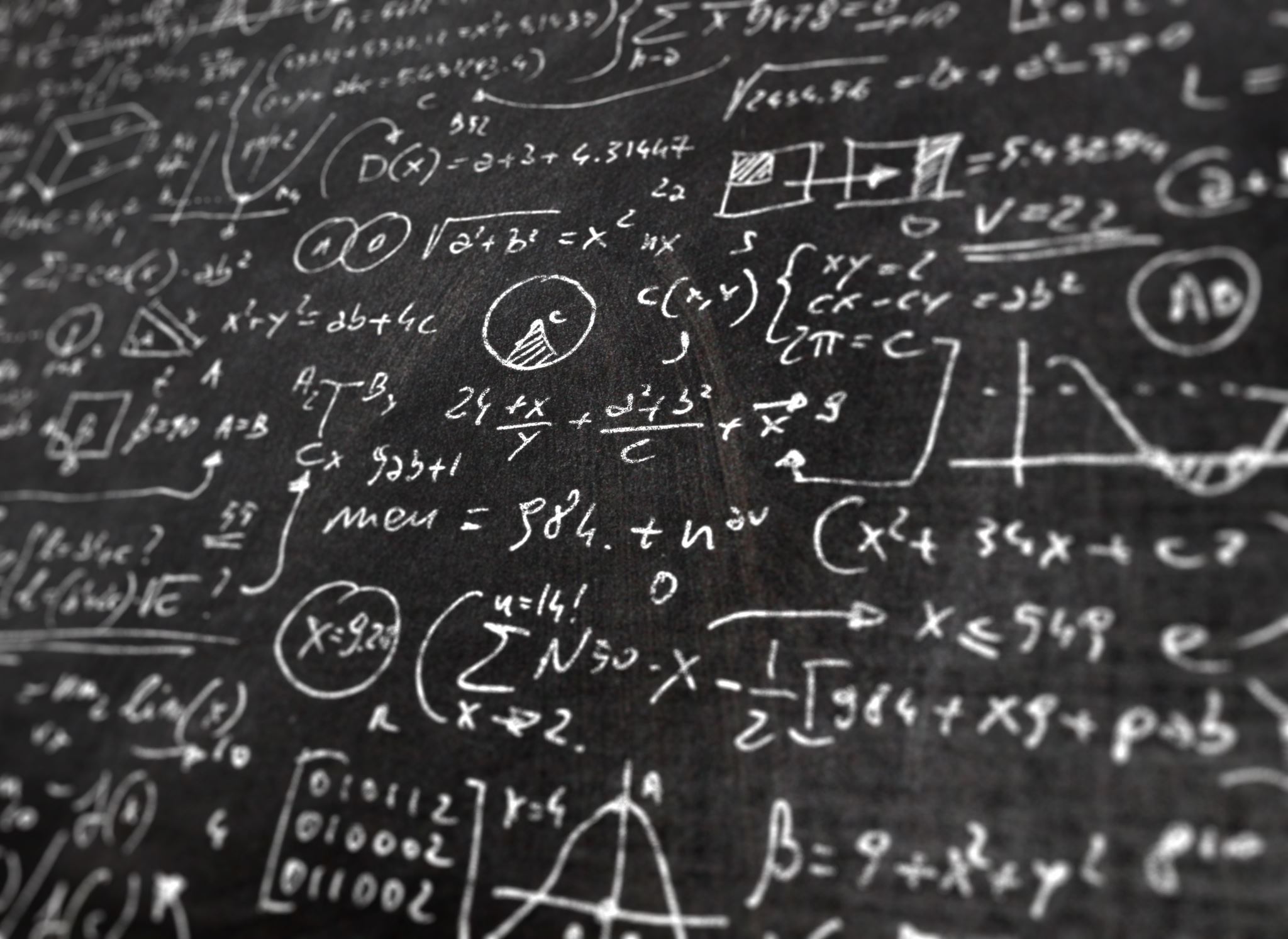 Co-existence of Precision and Beauty in Mathematics
By-Dr. Meena Sharma
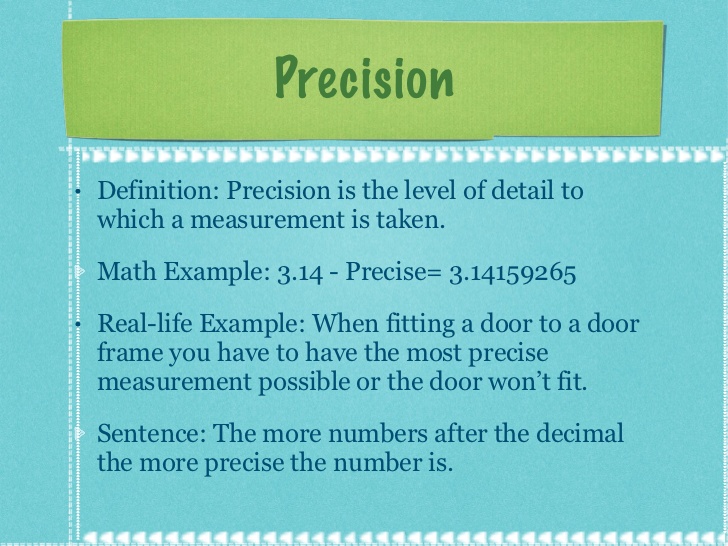 Meaning and Definition
With Example
Precision
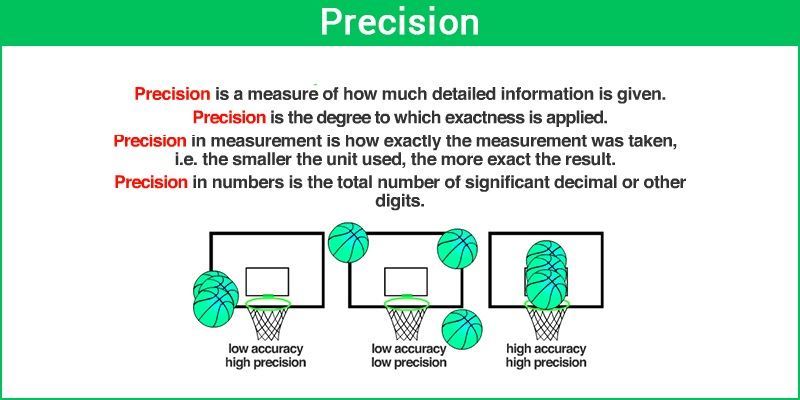 Details
Accuracy Vs Precision
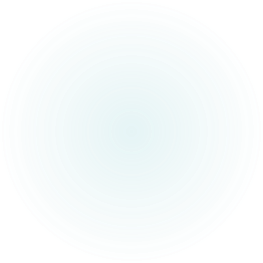 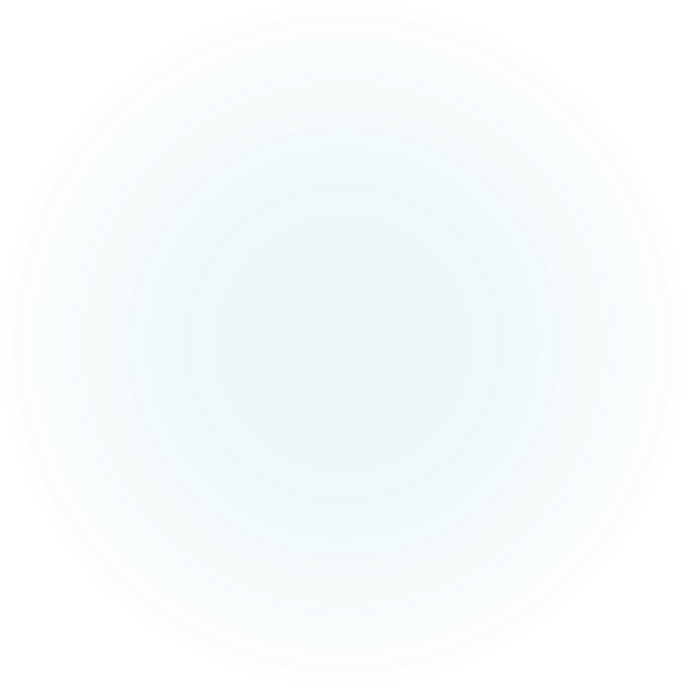 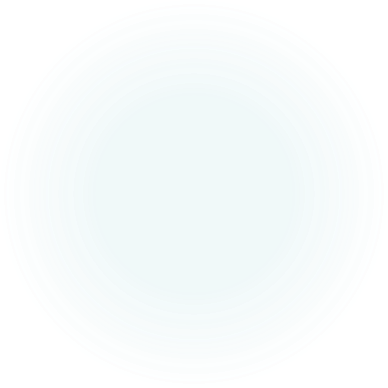 Meaning of Mathematical Beauty
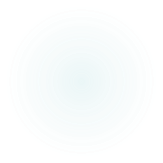 Beauty in Methods
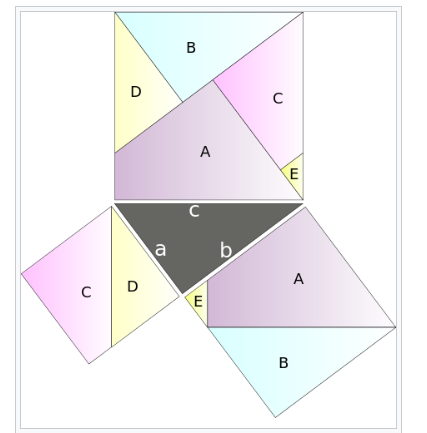 Example
Beauty In Experience
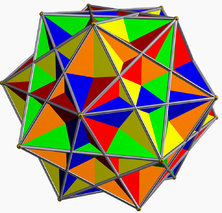 Interest in pure mathematics that is separate from empirical study has been part of the experience of various civilizations, including that of the ancient Greeks, who "did mathematics for the beauty of it". The aesthetic pleasure that mathematical physicists tend to experience in Einstein's theory of general relativity has been attributed (by Paul Dirac, among others) to its "great mathematical beauty". The beauty of mathematics is experienced when the physical reality of objects are represented by mathematical models.
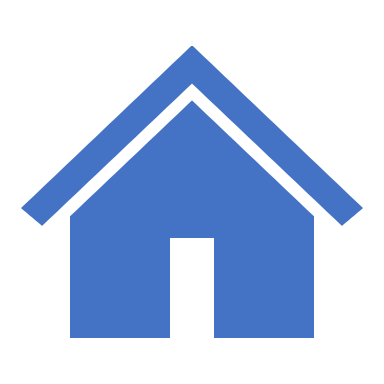 Unit-1 Completed
Stay Home and Stay Safe